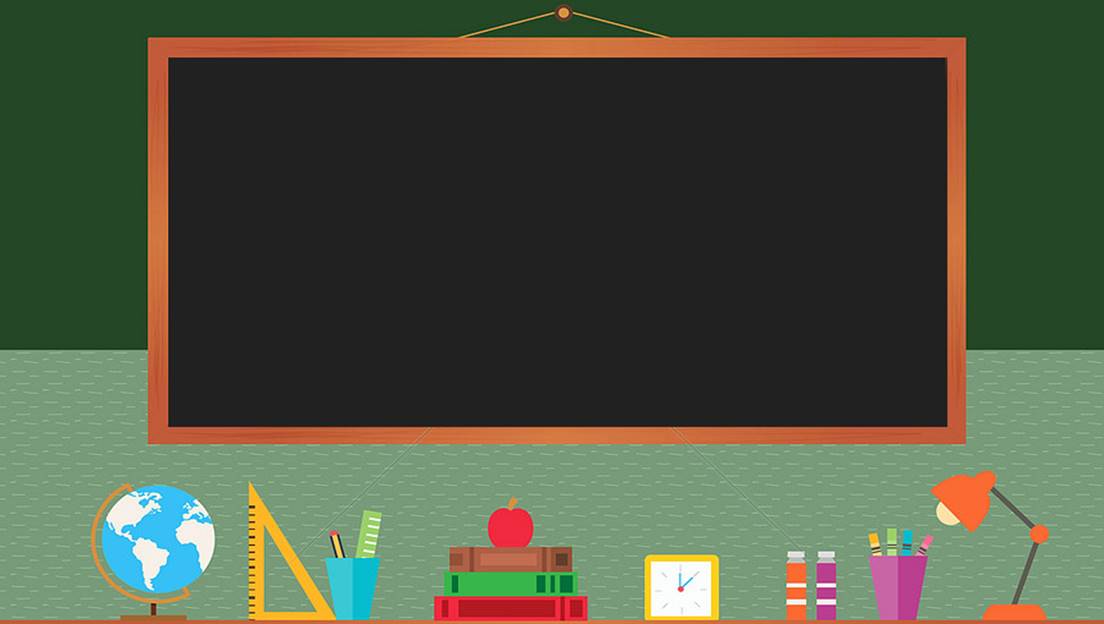 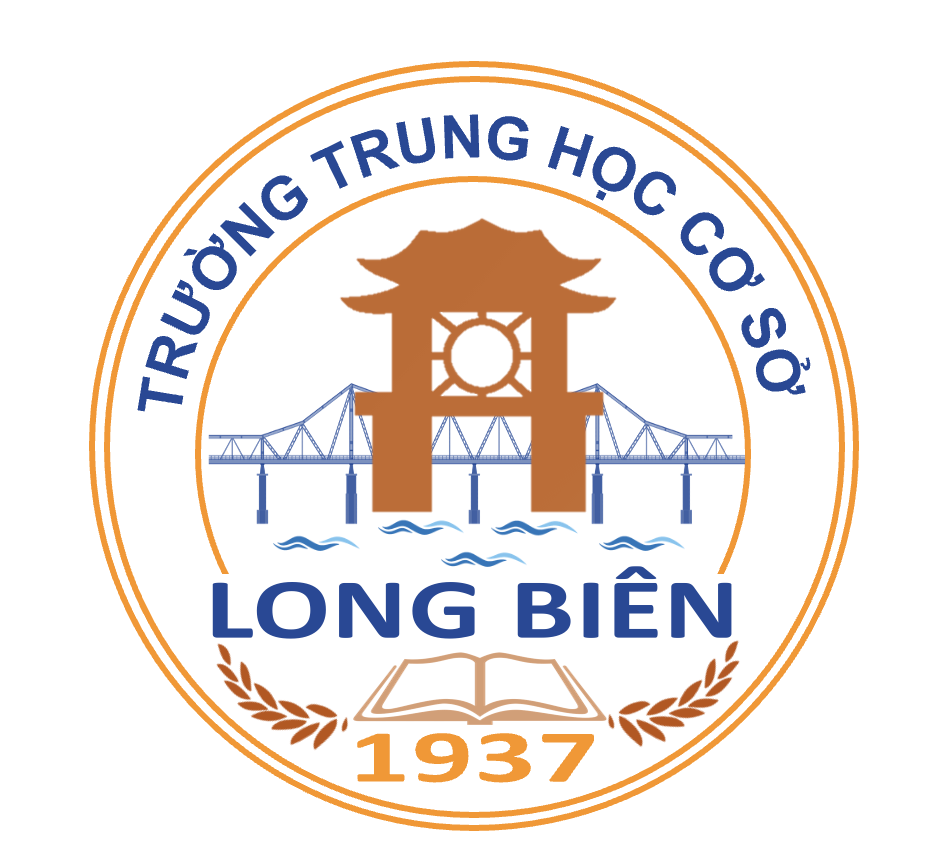 TRƯỜNG THCS LONG BIÊN
BÀI GIẢNG ĐIỆN TỬ MÔN TIẾNG ANH 6

UNIT 8: SPORTS AND GAMES
LESSON 7: LOOKING BACK + PROJECT
GV: Trần Thị Liên
Tổ NK-NN
UNIT 8: SPORTS AND GAMES
LESSON 7: LOOKING BACK - PROJECT
English 6
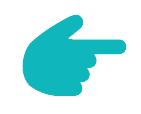 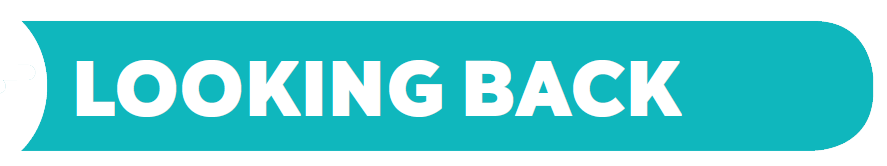 Vocabulary
1
Find one odd word / phrase in each question.
2
Put the correct form of the verbs play, do or go in the blanks.
Grammar
3
Put the verbs in brackets in the correct form.
4
What do you say in these situations?
Fill each blank with ONE word to complete the passage.
5
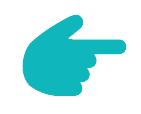 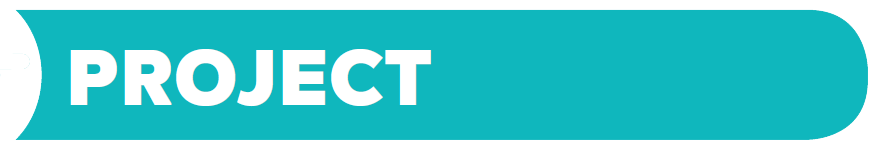 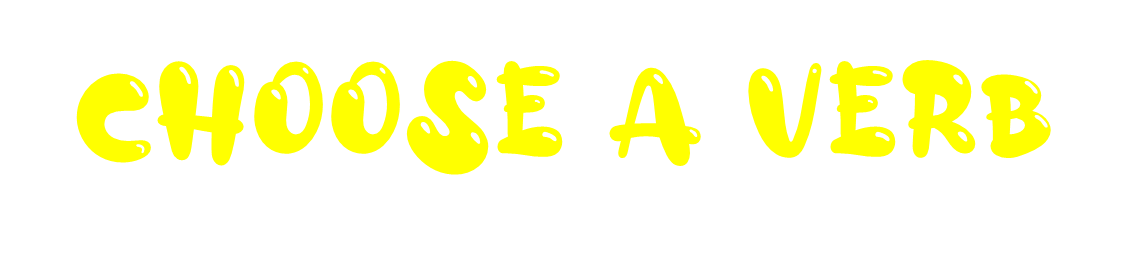 GO
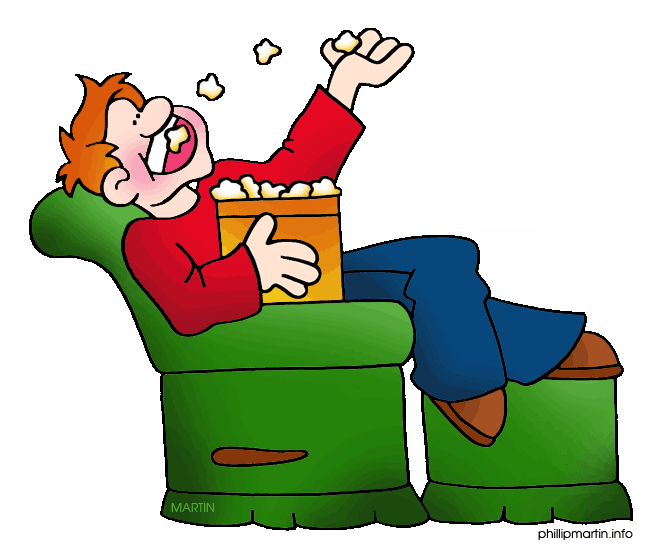 PLAY
DO
There are 3 verbs in English that you can use to say what sport you do: play, go and do
So for any sport that is a game use the verb to play: 
	You can play tennis, football, badminton, basketball, squash, hockey, and so on.
If the name of the sport is an activity based on a verb and ends in -ing, then use the verb to go:
	You can go running, swimming, cycling, climbing, and so on
Other sport, as for the word sport itself, use the verb to do:
	You can do sport, karate, yoga, athletics, ballet, and so on
[Speaker Notes: A sport: an activity that you do for pleasure and that needs physical exercise. Running, cycling, mountain climbing
A game: an activity or a sport with rules in which people or teams compete against each other. Chess, football, card games, computer games]
TIME’S UP
SPORTS VERBS: PLAY, GO, DO
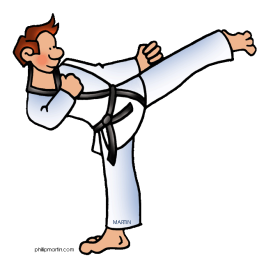 GO
PLAY
DO
karate
do karate
TIME’S UP
SPORTS VERBS: PLAY, GO, DO
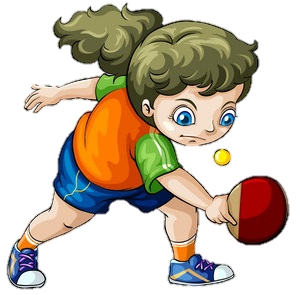 GO
PLAY
DO
table tennis
play table tennis
TIME’S UP
SPORTS VERBS: PLAY, GO, DO
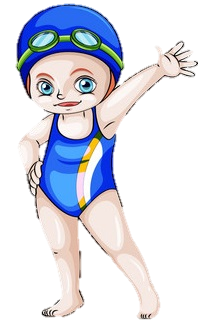 GO
PLAY
DO
swimming
go swimming
TIME’S UP
SPORTS VERBS: PLAY, GO, DO
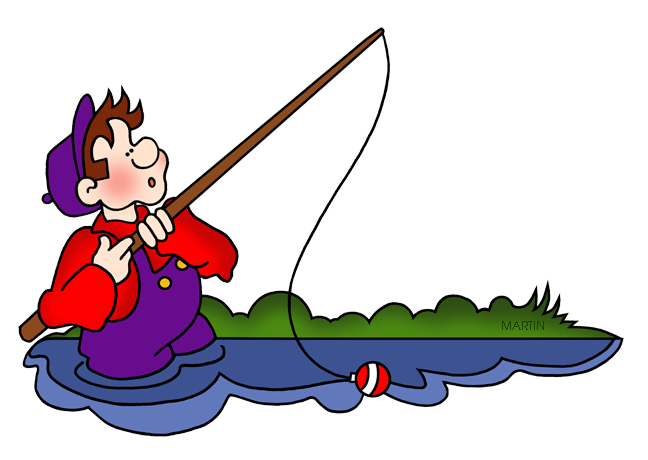 GO
PLAY
DO
fishing
go fishing
TIME’S UP
SPORTS VERBS: PLAY, GO, DO
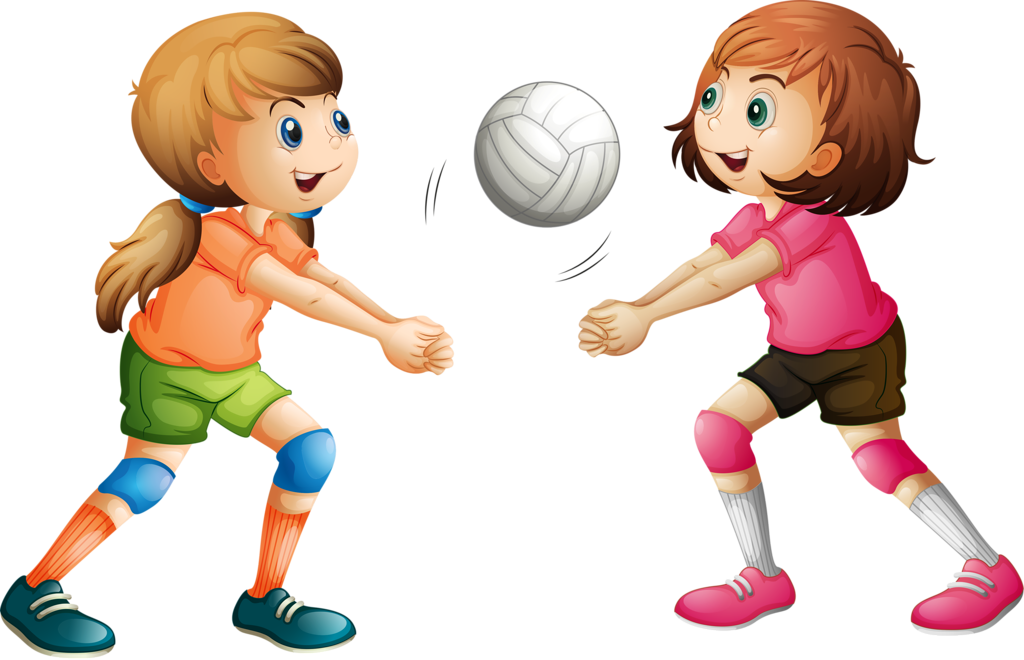 GO
PLAY
DO
volleyball
play volleyball
TIME’S UP
SPORTS VERBS: PLAY, GO, DO
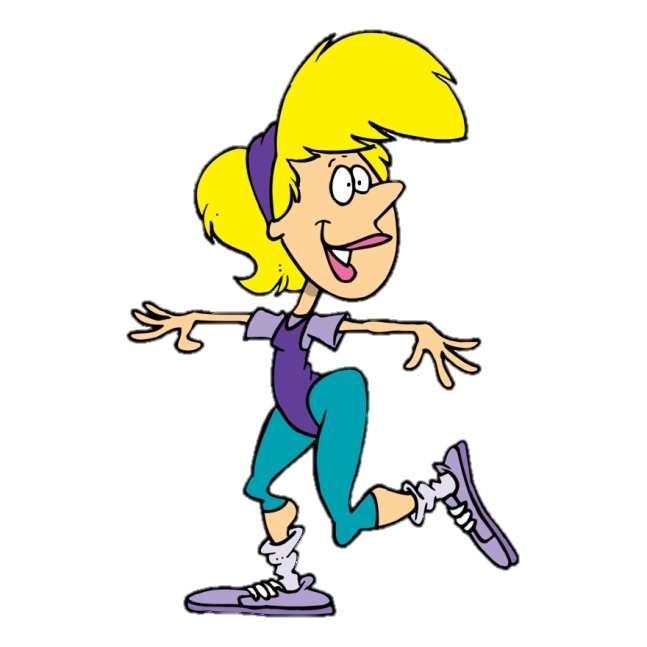 GO
PLAY
DO
aerobics
do aerobics
TIME’S UP
SPORTS VERBS: PLAY, GO, DO
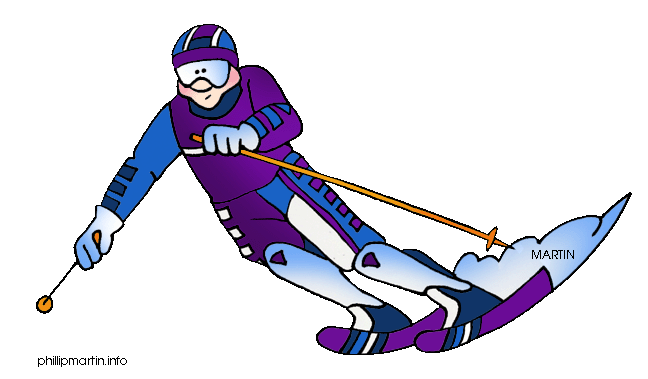 GO
PLAY
DO
skiing
go skiing
TIME’S UP
SPORTS VERBS: PLAY, GO, DO
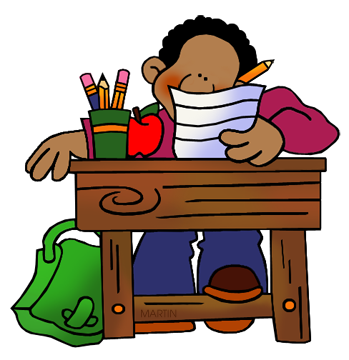 GO
PLAY
DO
homework
do homework
TIME’S UP
SPORTS VERBS: PLAY, GO, DO
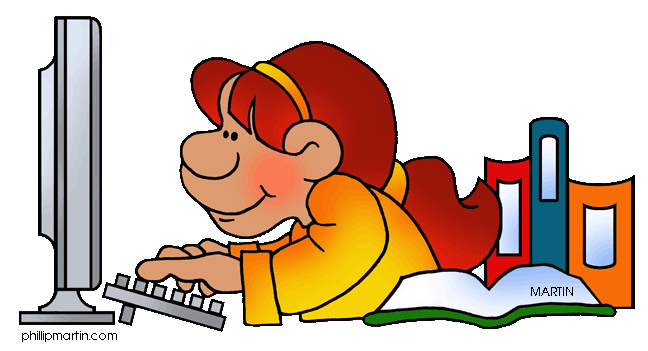 GO
PLAY
DO
computer
playing computer
TIME’S UP
SPORTS VERBS: PLAY, GO, DO
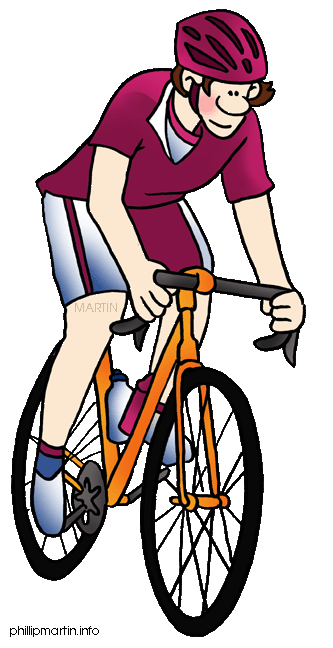 GO
PLAY
DO
cycling
go cycling
TIME’S UP
SPORTS VERBS: PLAY, GO, DO
GO
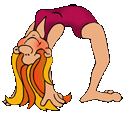 PLAY
DO
gymnastic
do gymnastics
TIME’S UP
SPORTS VERBS: PLAY, GO, DO
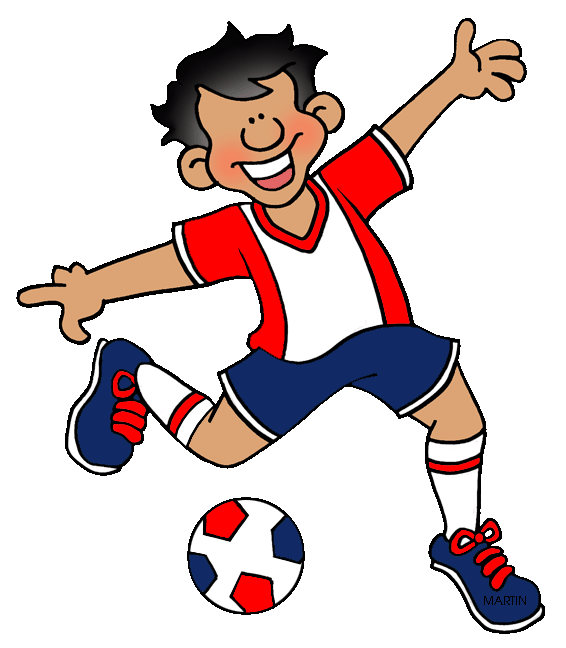 GO
PLAY
DO
football
play football
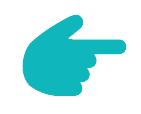 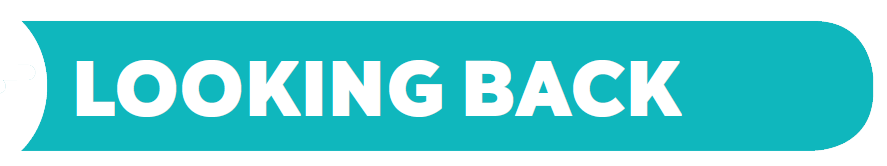 Vocabulary
Find one odd word / phrase in each question.
1
1.
driving
sports shoes
volleyball
badminton
bicycle
playground
ball
racket
running
cycling
winter sports
goggles
sporty
intelligent
fit
A.
B.
C.
A.
B.
C.
A.
B.
C.
A.
B.
C.
A.
B.
C.
2.
3.
4.
5.
Put the correct form of the verbs play, do or go in the blanks.
2
Duong can
do karate.
_______ karate.
1.
2.
_______ table tennis with his friend.
Duy isn’t reading now. He
is playing table tennis with his friend.
Michael
goes swimming nearly every day.
_______ swimming nearly every day.
3.
went fishing.
_______ fishing.
Phong didn’t play football yesterday. He
4.
_______ volleyball last Saturday.
played volleyball last Saturday.
5.
Khang
6.
The girls
are doing aerobics in the playground now.
_______ aerobics in the playground now.
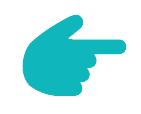 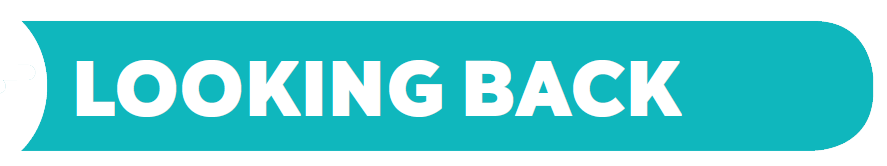 Grammar
3
Put the verbs in brackets in the correct form.
took place in Greece in 776 BC.
_______ place in Greece in 776 BC.
The first Olympic Games (take)
1.
2.
People (start)
started to use computers about 50 years ago.
_______ to use computers about 50 years ago.
didn’t like to play games when he was small.
_______ to play games when he was small.
My brother (not like)
3.
What _______ you (do) _______ last weekend?
I (cycle) _______ round the lake with my friends. Then I (watch) _______ TV in the afternoon.
What did you (do) do last weekend?
I (cycle) cycled round the lake with my friends. 
     Then I (watch) watched TV in the afternoon.
4.
4
What do you say in these situations?
Your friends are making a lot of noise. 
Please, stop
1.
making noise.
_______.
2.
The boy is watching TV for too long.
_______ to play with your friends.
Go out to play with your friends.
Some children are feeding the animals at the zoo, but it is not allowed.
3.
_______ the animals.
Don’t feed the animals.
The teacher wants the boys to stand in line.
4.
Stand in line, boys.
_______.
5.
Your mother tells you not to touch the dog.
Don’t touch the dog.
_______.
Fill each blank with ONE word to complete the passage.
5
Sports and games are very important in our lives. We all can (1) _______ a sport, or a game, or watch sports events on TV or at the stadium. When you listen to the radio every day, you can always (2) _______ sports news. When you open a newspaper, you will always find an article about your (3) _______kind of game. Television programmes about (4) _______ are also very popular, and you can watch something interesting every day.  Stories  about  (5) _______ sports stars are often very interesting.
play
hear
favorite
sports
famous
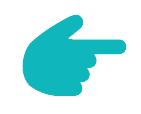 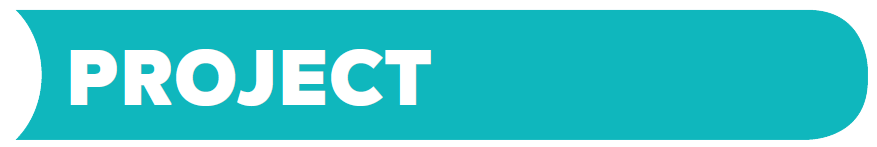 Name of the game: blind man’s buff
Number of players: five or more
Equipment: a blindfold, and open space
How to play:
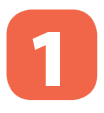 Read the information about a traditional game.
Players stand in a circle; one person blindfolded (the seeker) stands in the middle.
1.
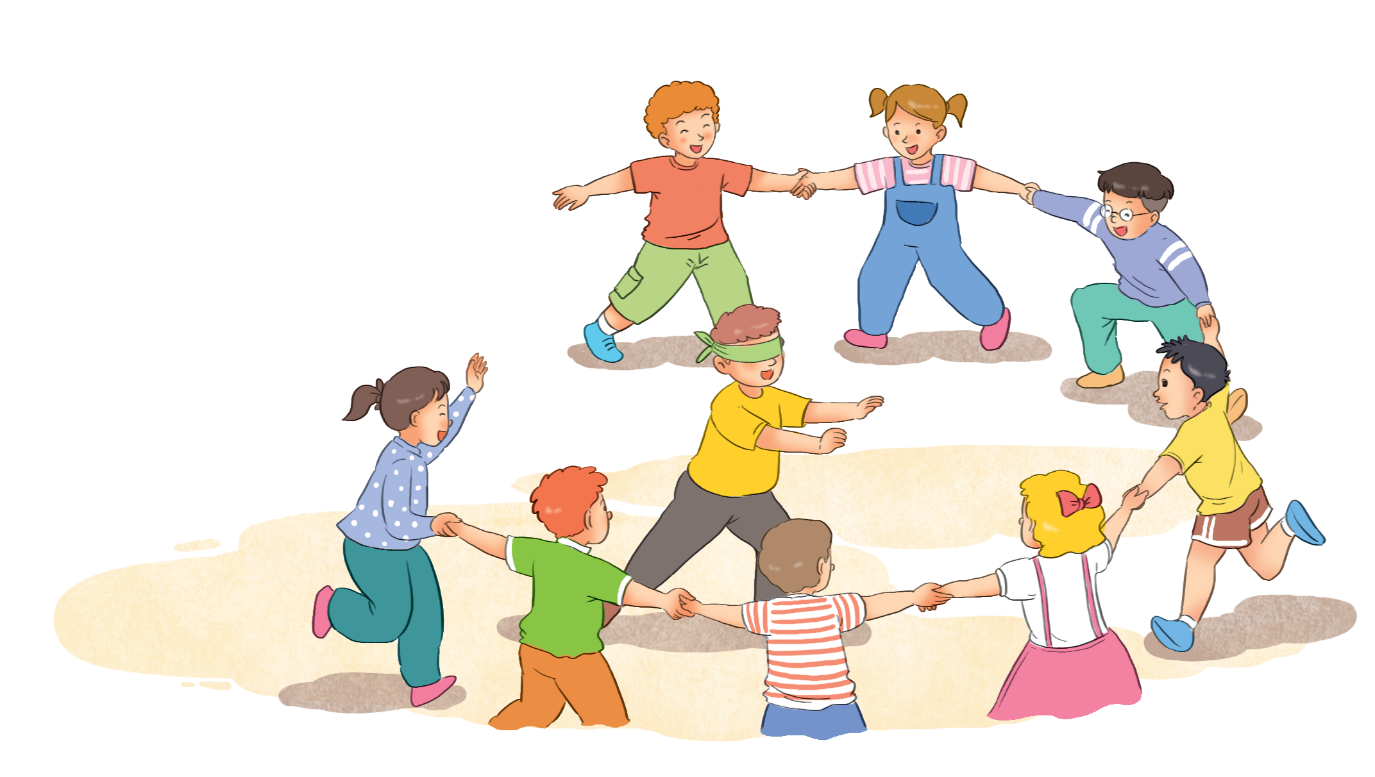 The seeker tries to touch others without being caught.
2.
When the seeker catches a player, he / she tries to guess who it is by touching that player’s face and hair.
3.
When the seeker guesses that player’s name, he / she becomes the new seeker.
4.
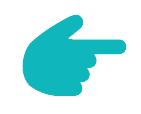 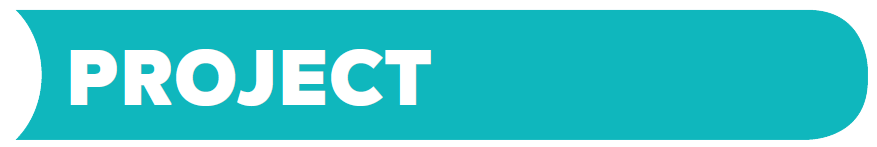 Tug of war (rope pulling)
Skipping
Wrestling
Choose one of the following games and write about it.
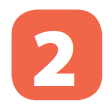 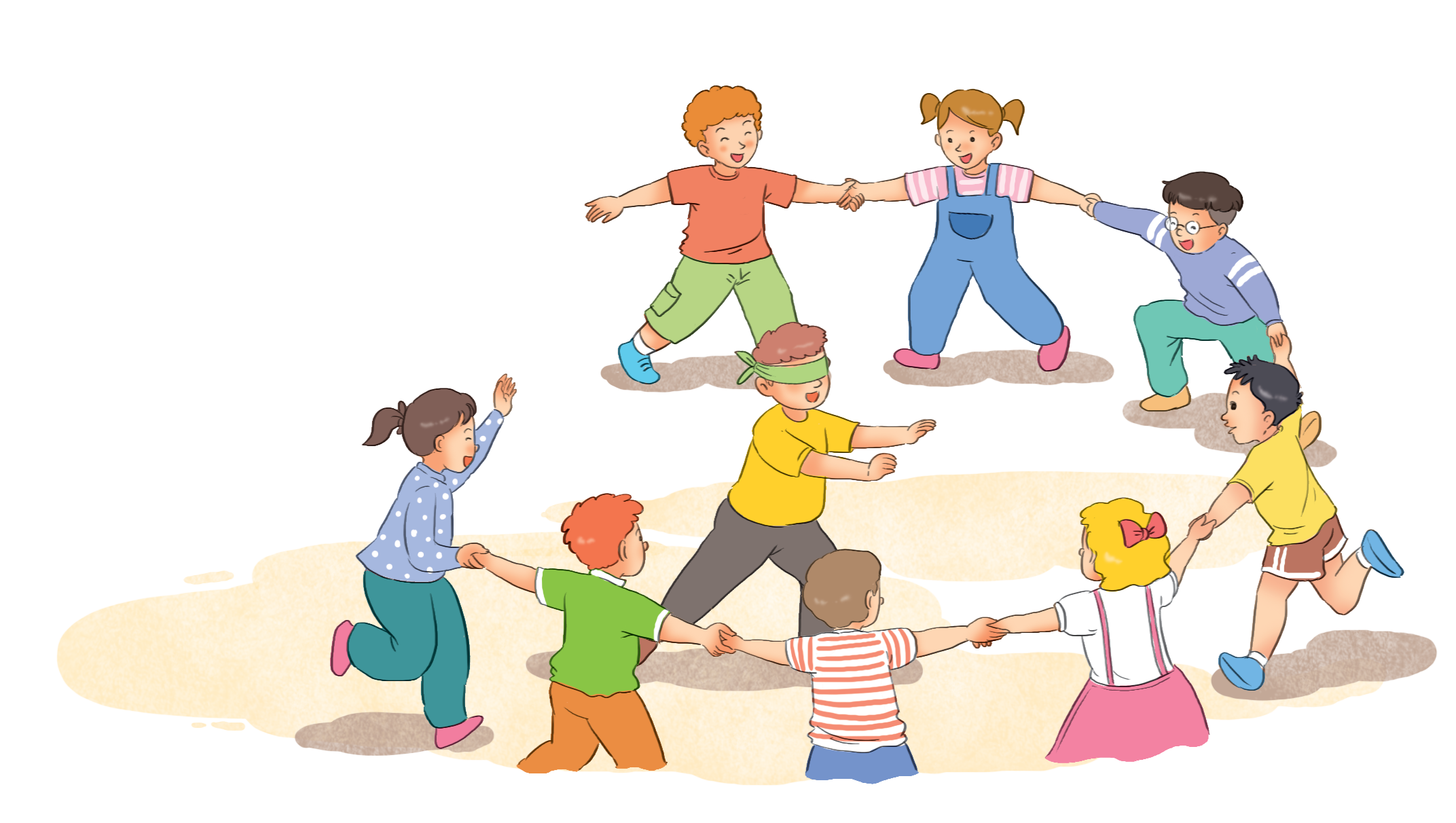 Cues:
Name of the game:
Number of players:
Equipment:
How to play:
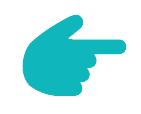 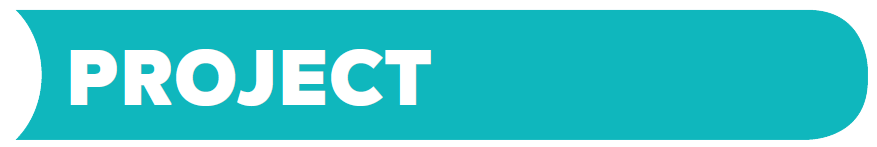 Work in groups. Take turns to give presentation.
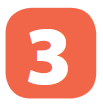 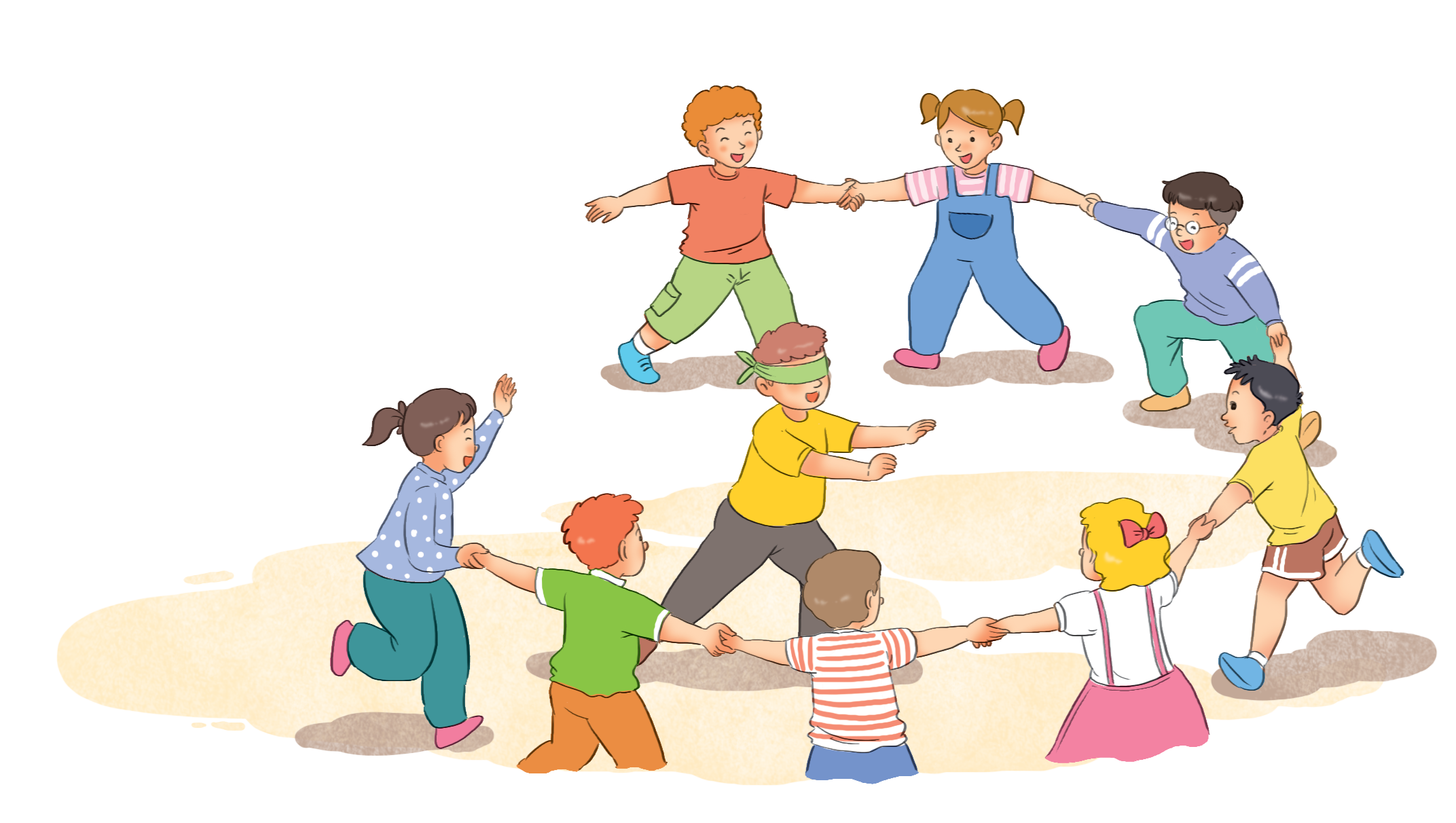 Vietnamese Jump Rope is a challenging game played by anyone anywhere. The simple rules test the skill and coordination of all players. The game is easily learned and always fun! Vietnamese Jump Rope is no ordinary "rope skipping" game. "Enders" hold an elastic rope while a "jumper" jumps the rope in special ways.
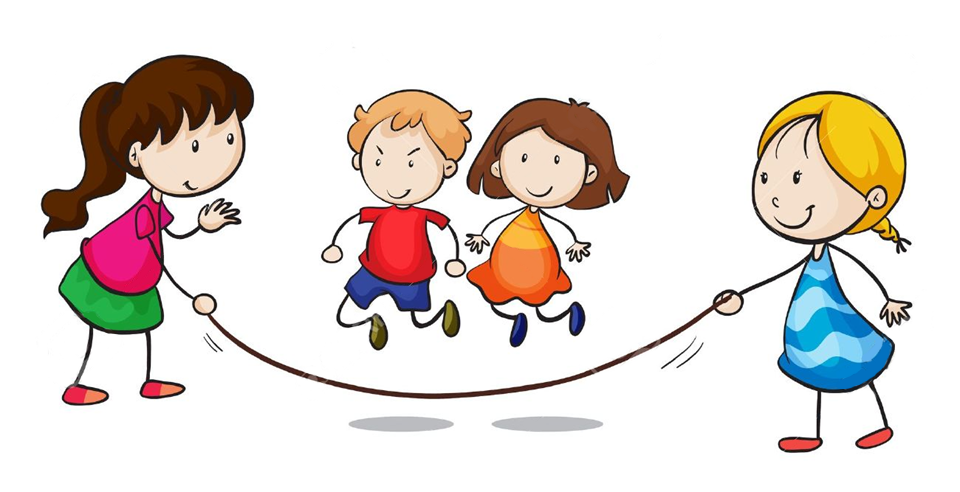 


























Homework
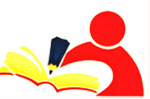 Learn vocabulary and the structure by heart. 
Do exercise … in your work book
Prepare the next lesson: Getting started